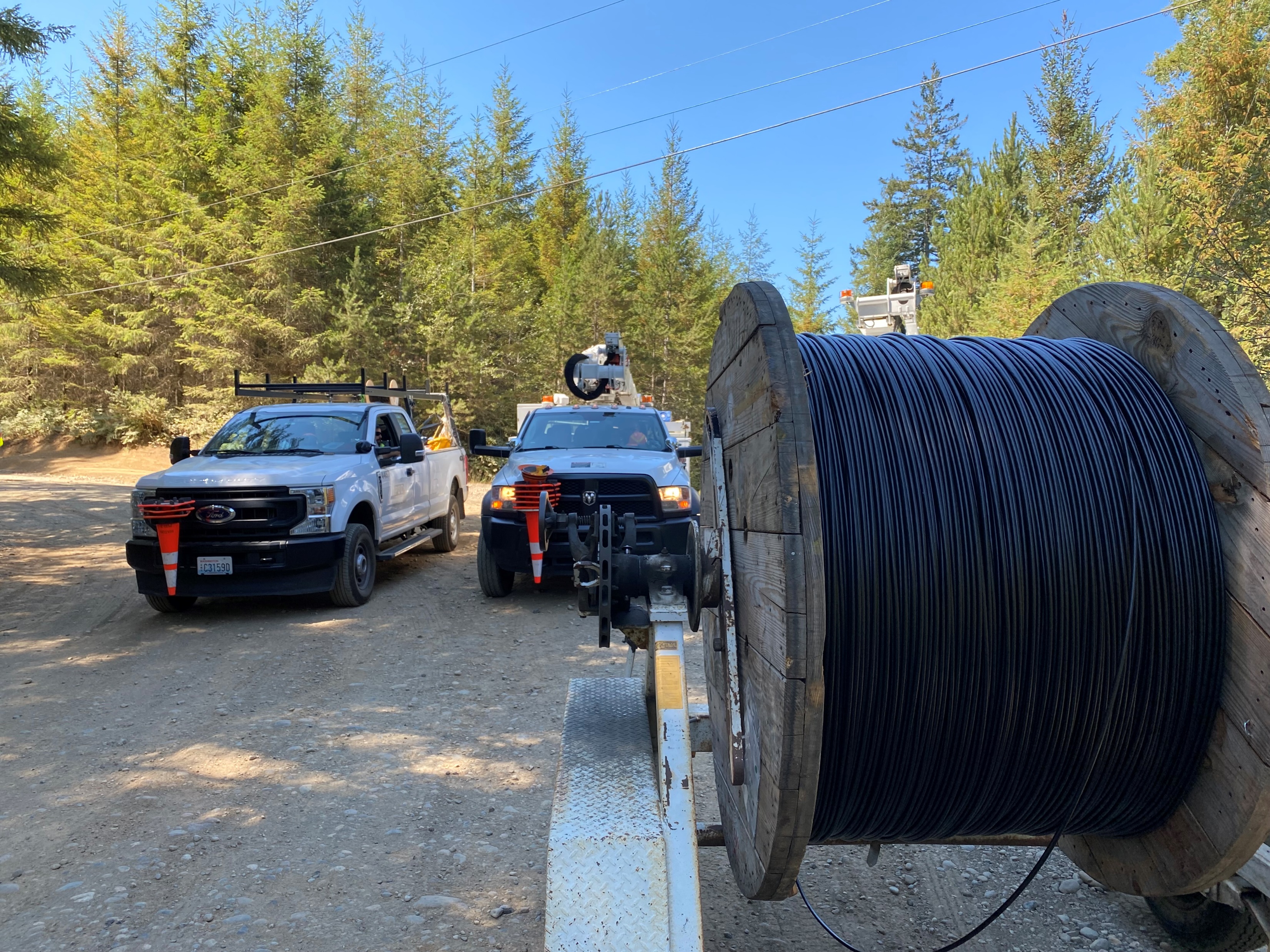 Mason PUD 3
Fiberhoods
business model
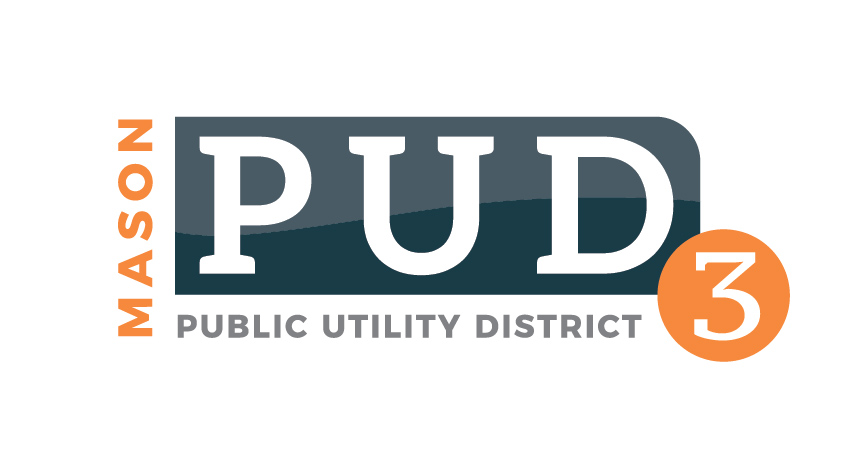 Mason PUD 3’s Fiber Network
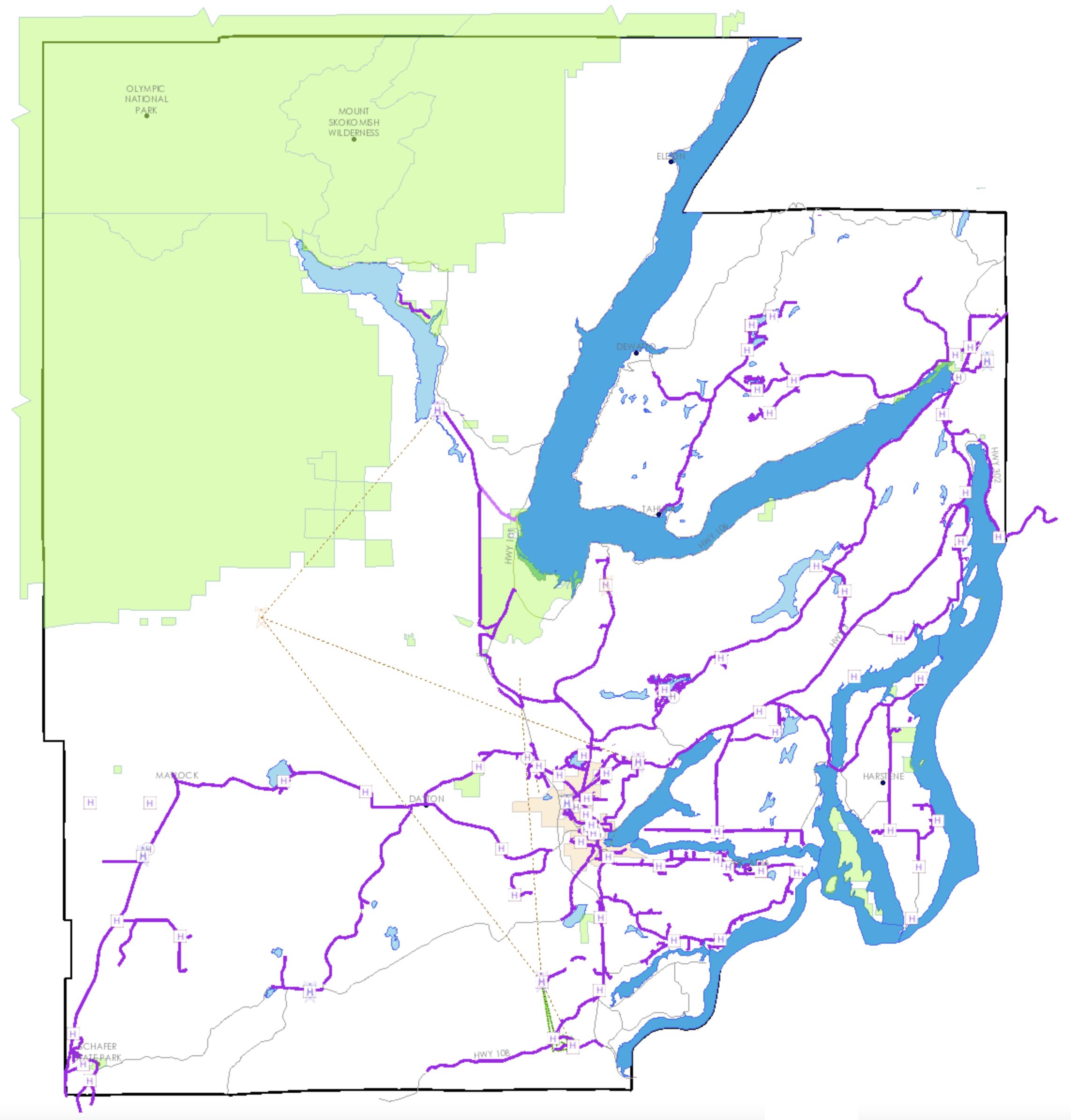 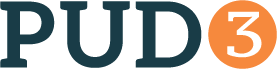 how the Fiberhood
model works
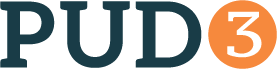 Predefine “Fiberhoods”!
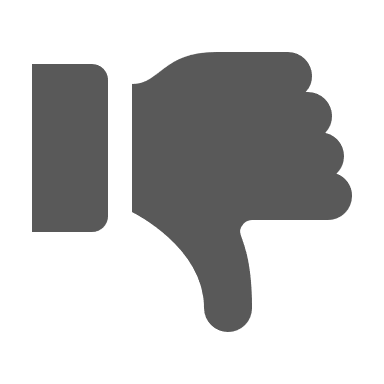 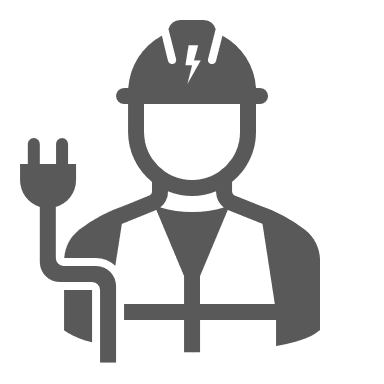 Unserved / Underserved
Near Existing Network
Overhead or Conduit Available
75% Commitment Level
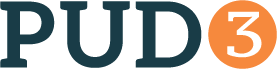 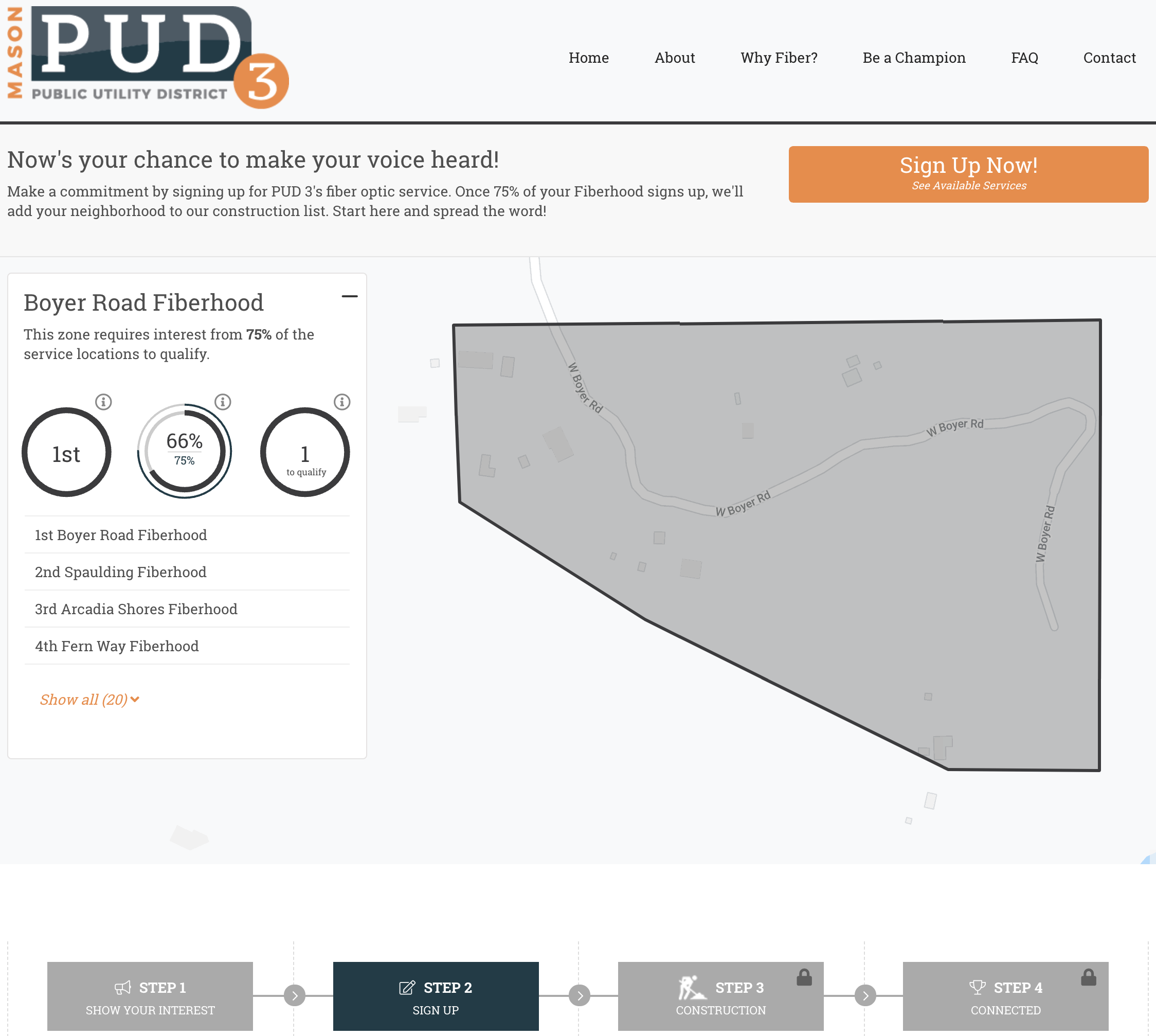 www.pud3.org/isfiberhere
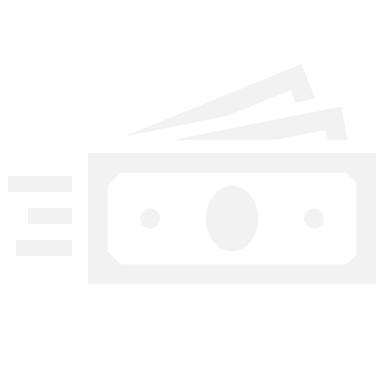 How a “Fiberhood” is Paid For
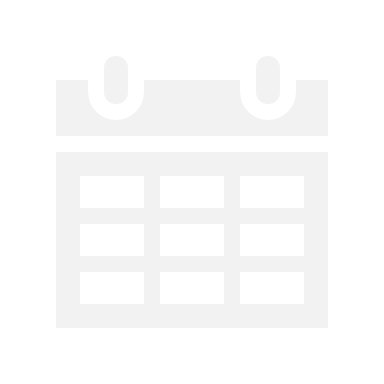 $25 Construction Adder
Over 12 Years
Charged thru the Retail Service Provider
Only those who connect pay
Melded Rate Philosophy
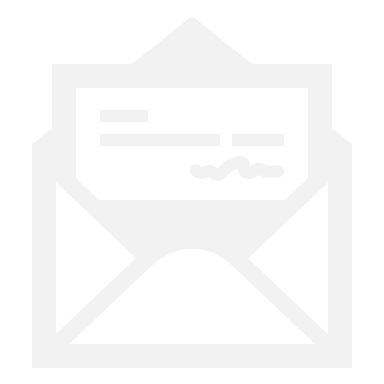 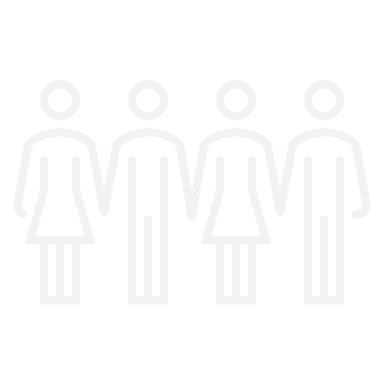 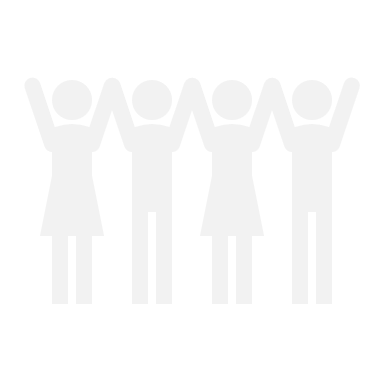 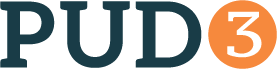 where we are &
where we’re going
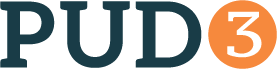 Current Situation and Future Needs
Construction Pipeline is FULL!
Fiberhoods, CERB Grants, RUS ReConnect Grant
Demand is still Great!
Additional Capital and Resources Needed as we make progress on our committed expansion projects.
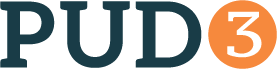 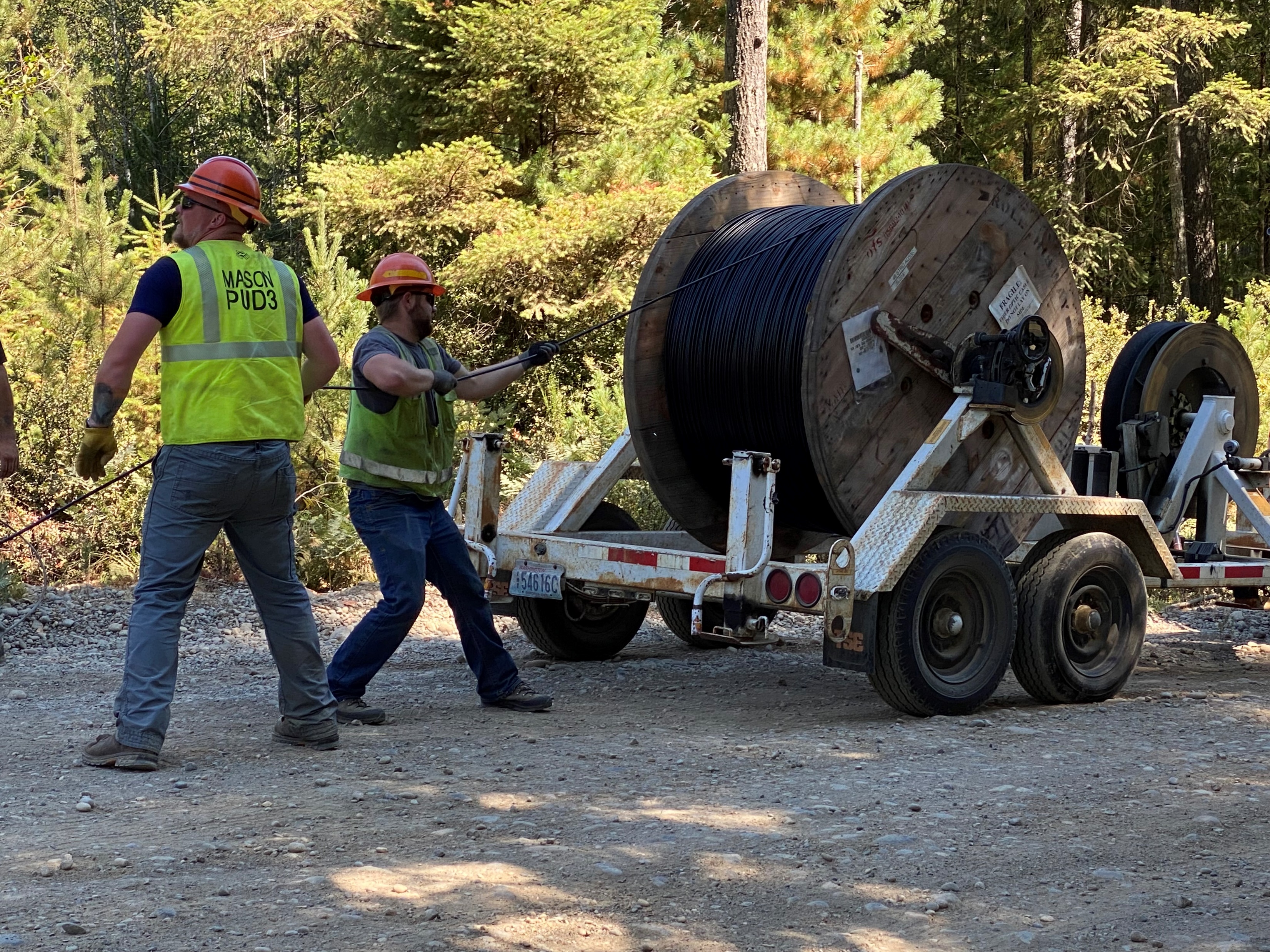 Questions?
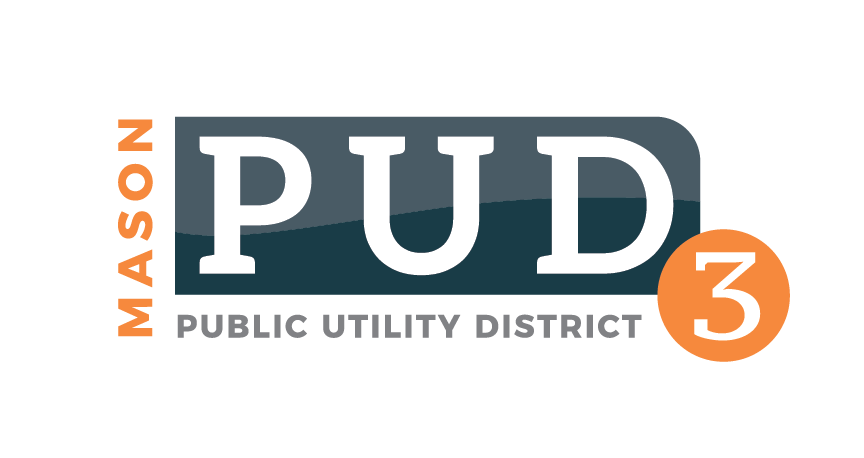 www.pud3.org/fiberhood